“Positioneren is kiezen om gekozen te worden”
Hoe maken we een nog grotere impact met onze missie?
[Speaker Notes: Preventie, bedrijven en scholen]
VISUALISATIE
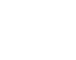 WEET JE NOG HOE BLIJ JE WORDT OM MENSEN TE HELPEN?
Wie is jouw ideale client? => ? (VUL HIER IN)
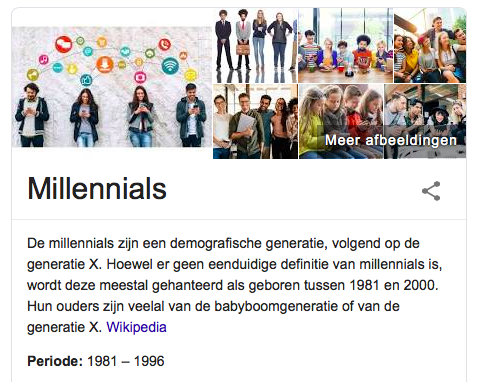 [Speaker Notes: Voorbeelden ideale cliënten]
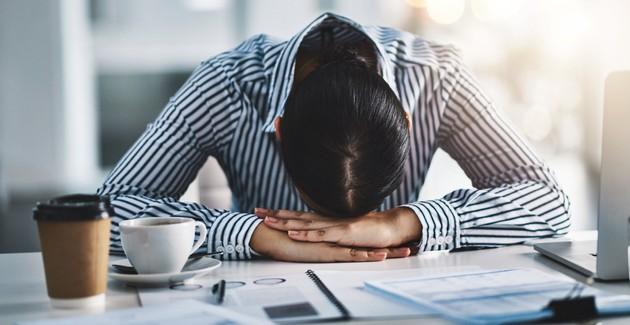 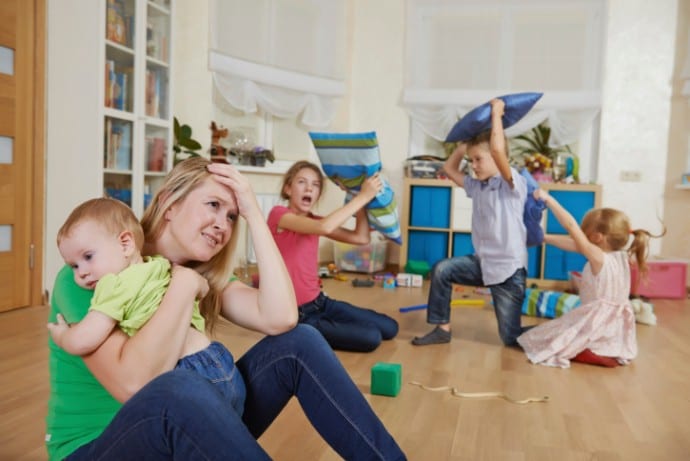 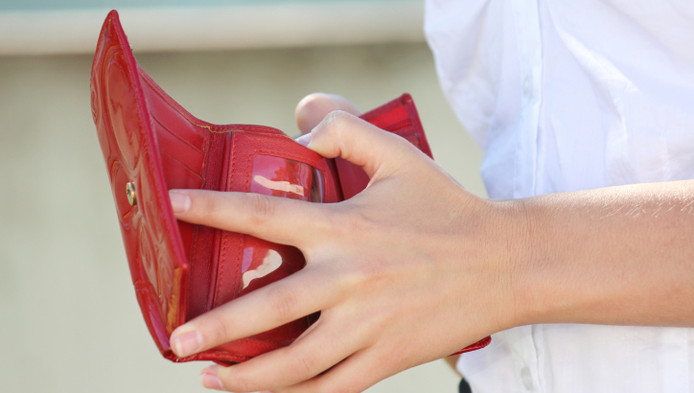 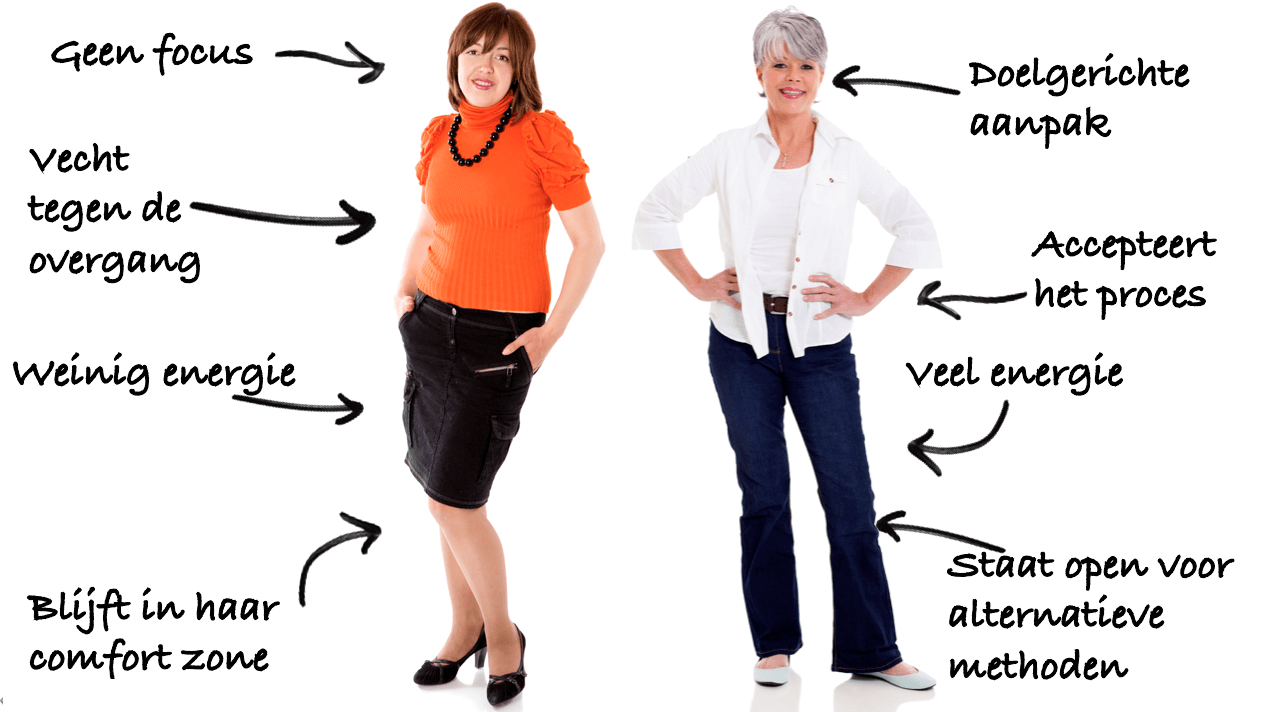 Client | DTF
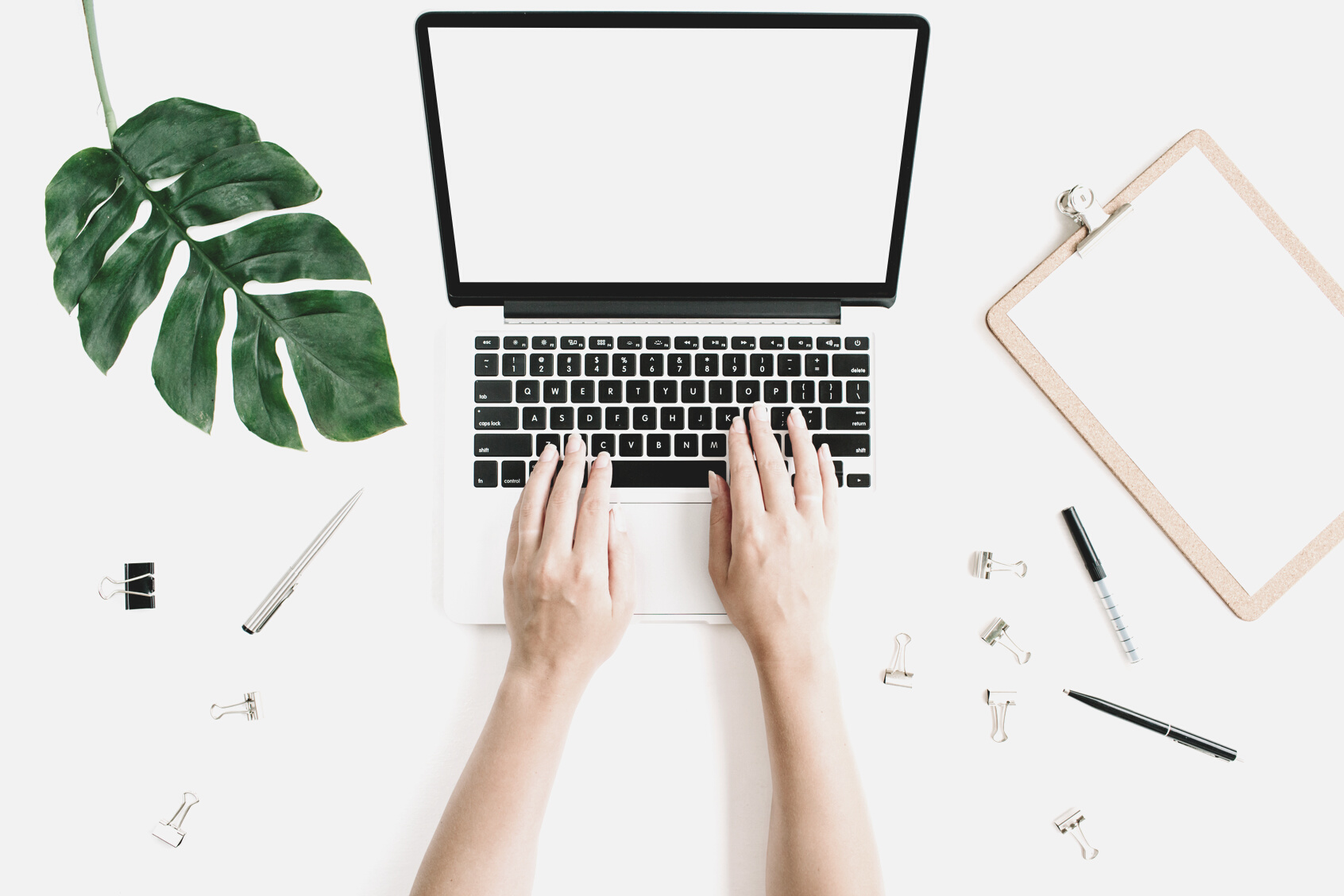 Wat is het probleem van de Client? => 
Wat is het droomleven van de Client?
Wat is jouw droomoplossing
Wie is je ideale Client ? Wat hebben al deze cliënten gemeen? Denk aan demografische gegevens: Leeftijd, geslacht, hobby’s, interesses etc.
Stap in de huid van deze client. Het doel is dat je gaat denken zoals hij/zij. Dat je echt zijn of haar emoties gaat voelen.
Favoriete boeken, tijdschriften, blogs, Facebook pagina’s, opleiding?
Doelgroep avatar
Bundel al deze eigenschappen tot 1 specifieke cliënt. En schrijf deze op:
=> Wat is je grootste wens over hoe je je leven zou willen leiden maar vertel je aan niemand?
=> Wat zijn de angsten die je voor de rest van de wereld verborgen houdt
Stap in de huid van je cliënt. Laat jezelf los. Voel de emoties. Voel de verlangens. Welke eerste emoties schieten je te binnen wat hij/zij bij jou komt?
Waar krijg je stress van?
Doelgroep avatar
Lijst huidige situatieLijst angsten
Lijst dromen
Wat kan je doen of realiseren als je droomsituatie is bereikt?
Wat is de DROOM oplossing?
welk gebied zal je meer invloed hebben, meer kracht?
Doelgroep avatar
De verwijzer
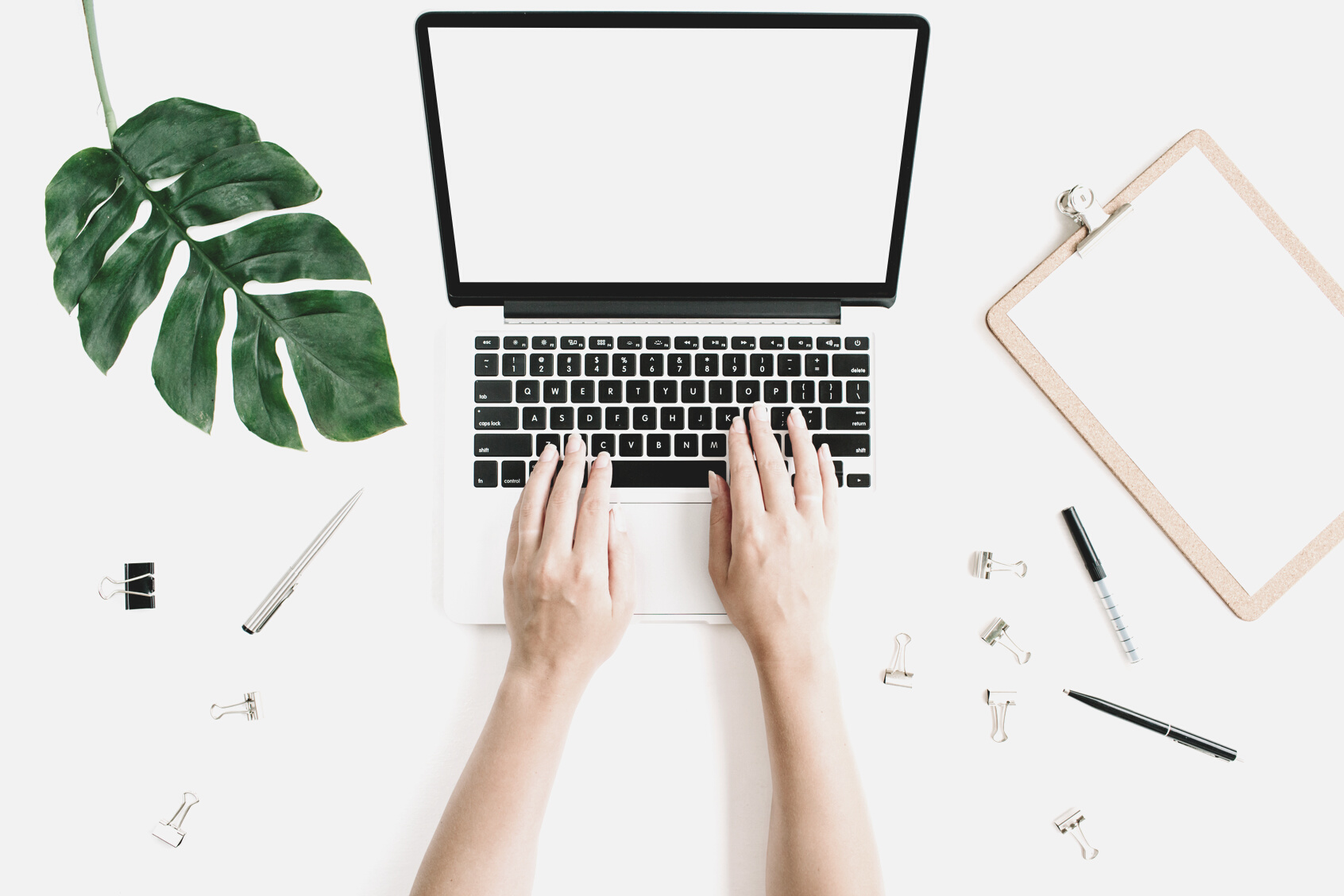 Wat is het probleem van de verwijzer?
Wat is het droomleven van de verwijzer?
Wat is jouw droomoplossing voor de verwijzer?
Huisarts / bedrijfsarts
Praktijkondersteuner
Psycholoog/ Psyciater
Maatschappelijk werk
Jouw eigen huisarts en die van je bedrijf (impact maken)
INTERN NETWERKEN
Plaatselijke radio / tv
Supermarketing
Apotheek
Bladen & kranten
EXTERN NETWERKEN
Huis aan huis
Onderwijsinstellingen
Buurthuizen
Friettent
Preventie.
EXTERN NETWERKEN
ACQUISITIE
PREVENTIE PLAN
TOP 100
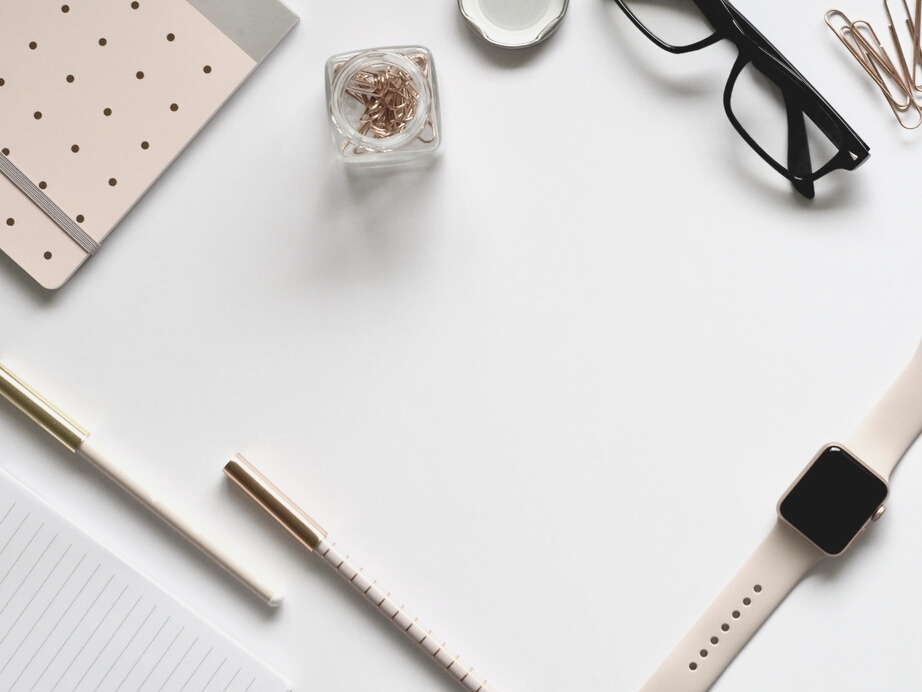 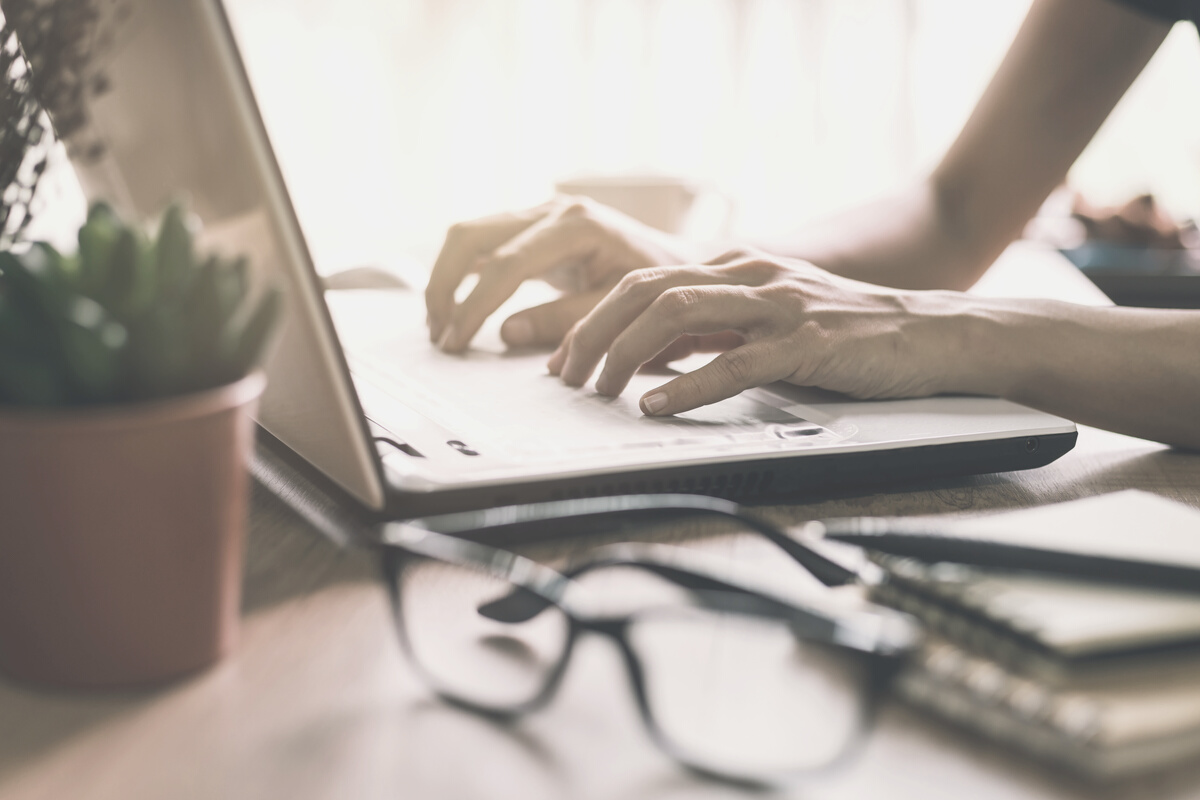 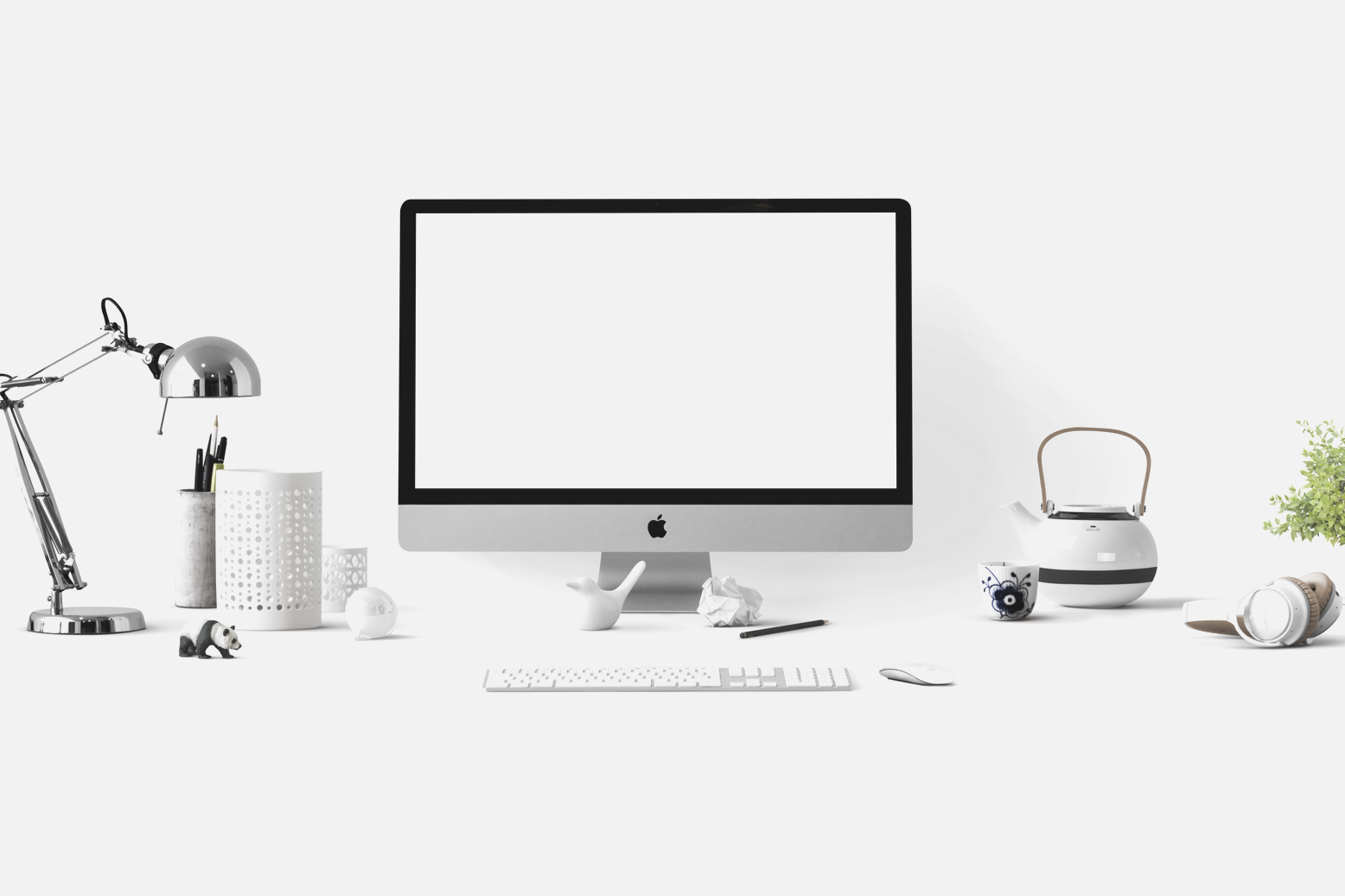 Website
Hoe ziet jullie website er nu uit?
Dienst voor doelgroep (en)
Huisstijl
Over ons
Makkelijk contact
DE PERFECTE WEBSITE
VIDEO
SFEER IMPRESSIE, DE MENSEN, DE RUIMTE, ALLES WAT JOUW DOELGROEP WIL ZIEN VOORDAT ZE LANGSKOMEN.
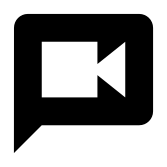 DOELGROEP 1
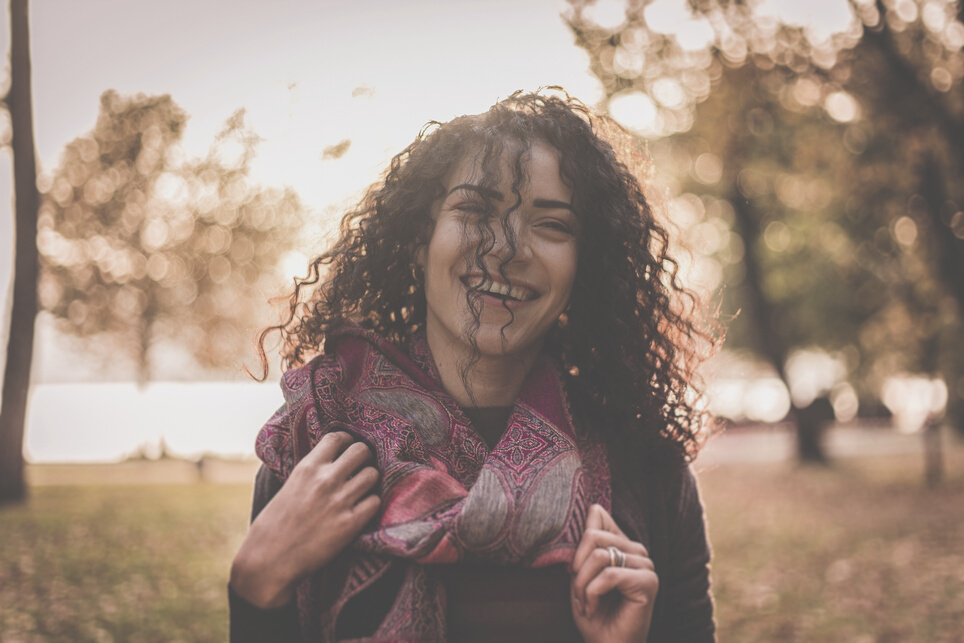 MOEDER
DOELGROEP 2
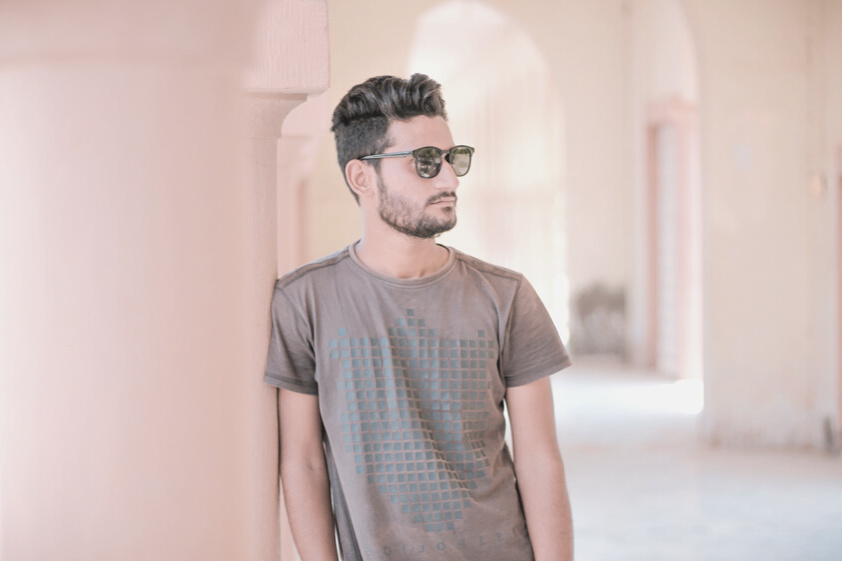 Tevreden Clienten in beeld
JONGE HIPSTER
DOELGROEP 3
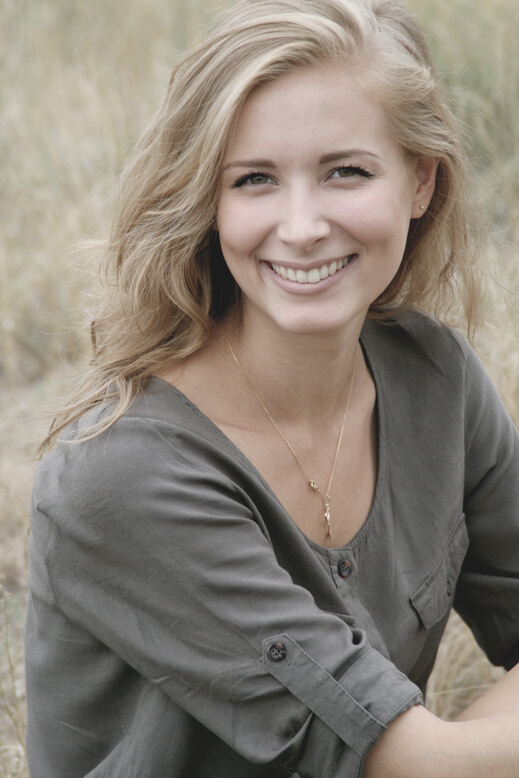 STUDENT
Branding
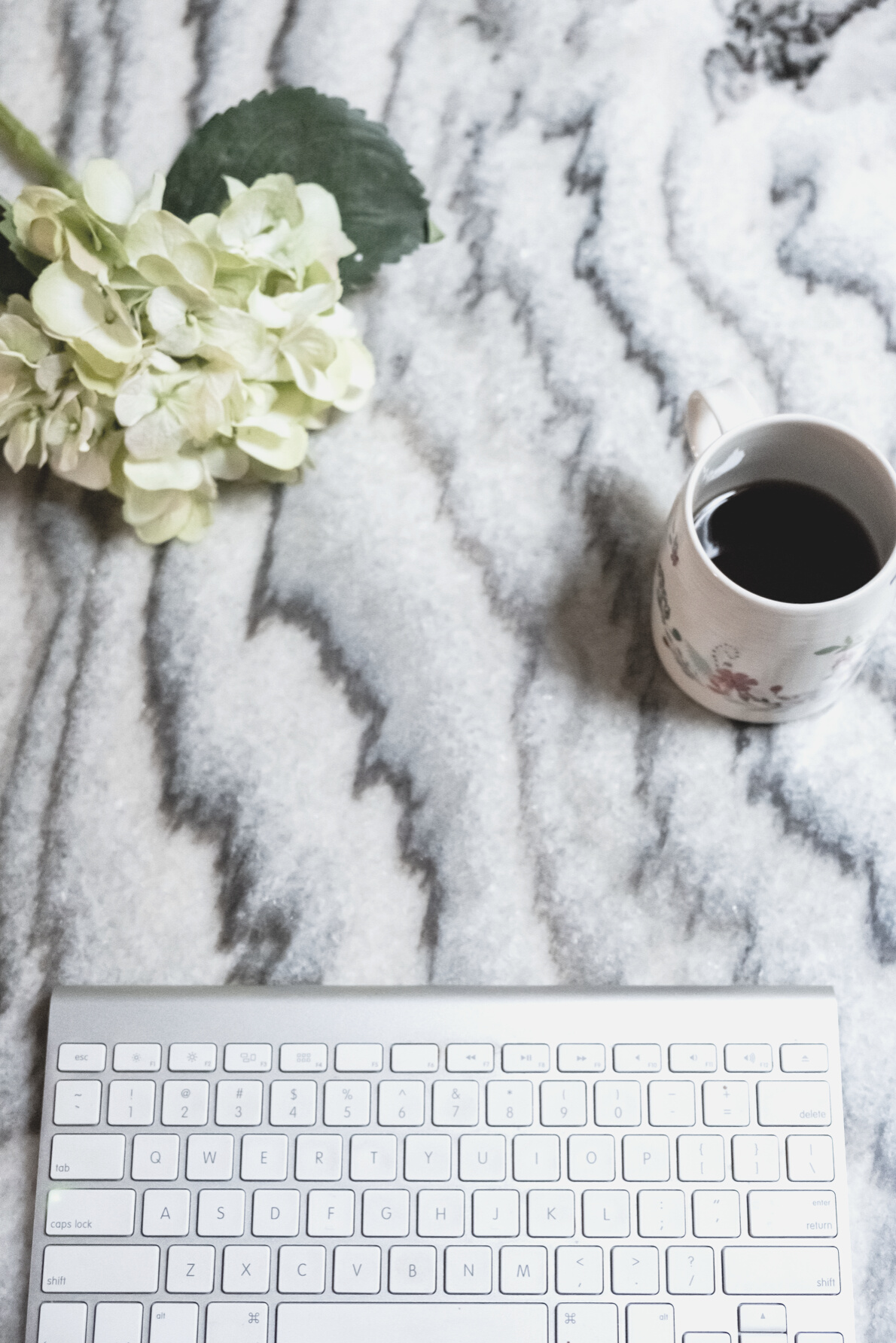 Personal branding
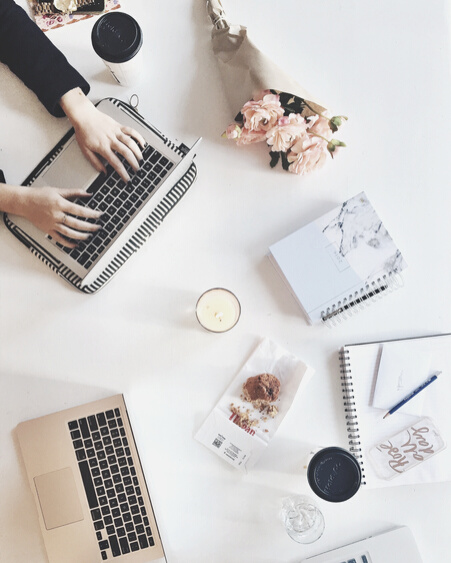 -> Oefening naar 15 mensen bericht sturen noem 3 positieve eigenschappen
Branding beroepsgroep
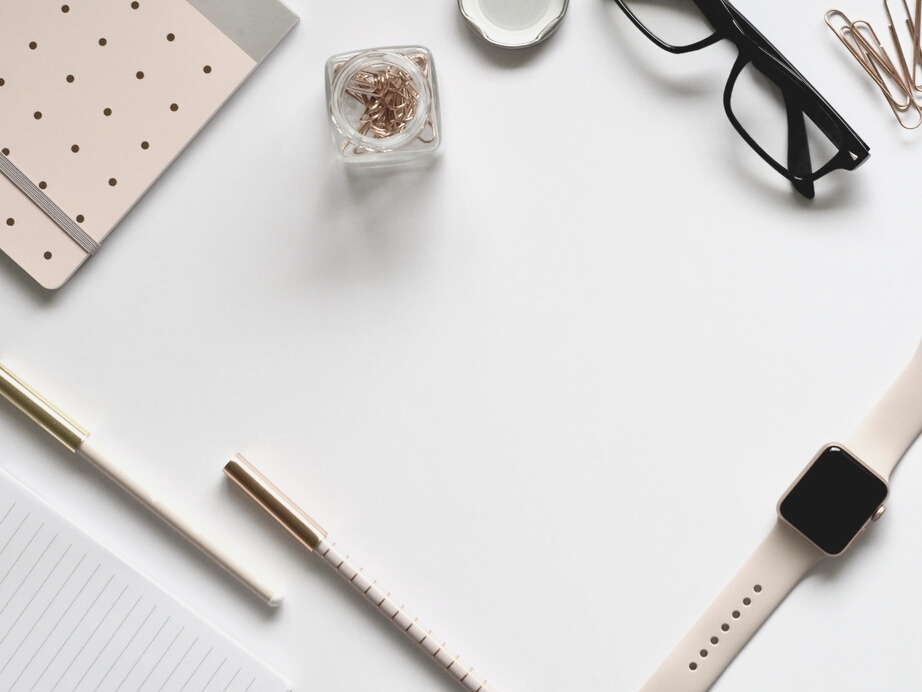 Branding praktijk
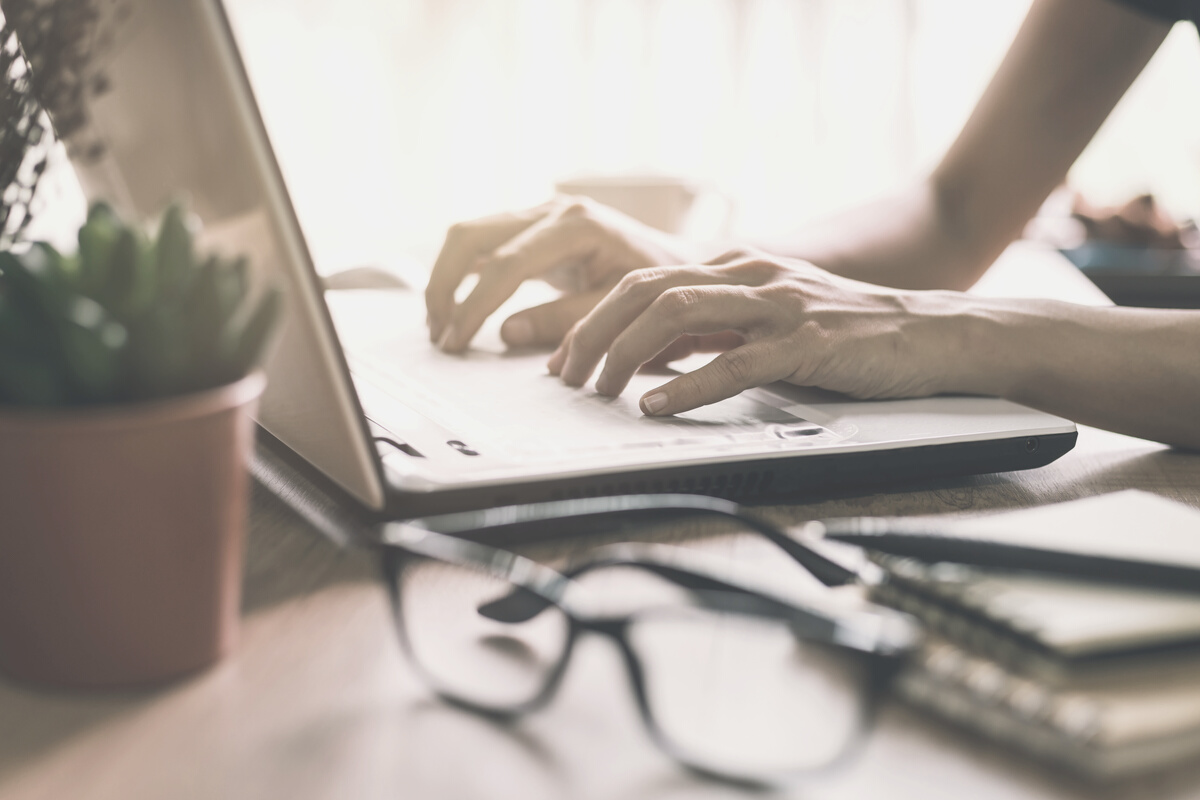 LinkedIn
Facebook
Instagram
YouTube
Blog
Video
Informatie
Amuseren, interacteren, informeren, verbinden, inspireren, overtuigen
Entertaining, informeren, verbinden
.
Informatie
Verbinden
Informatie
SOCIAL MEDIA STRATEGIE (AIDA)
ATTENTION
INTEREST
DESIRE
ACTION
INTERN DRAAGVLAK
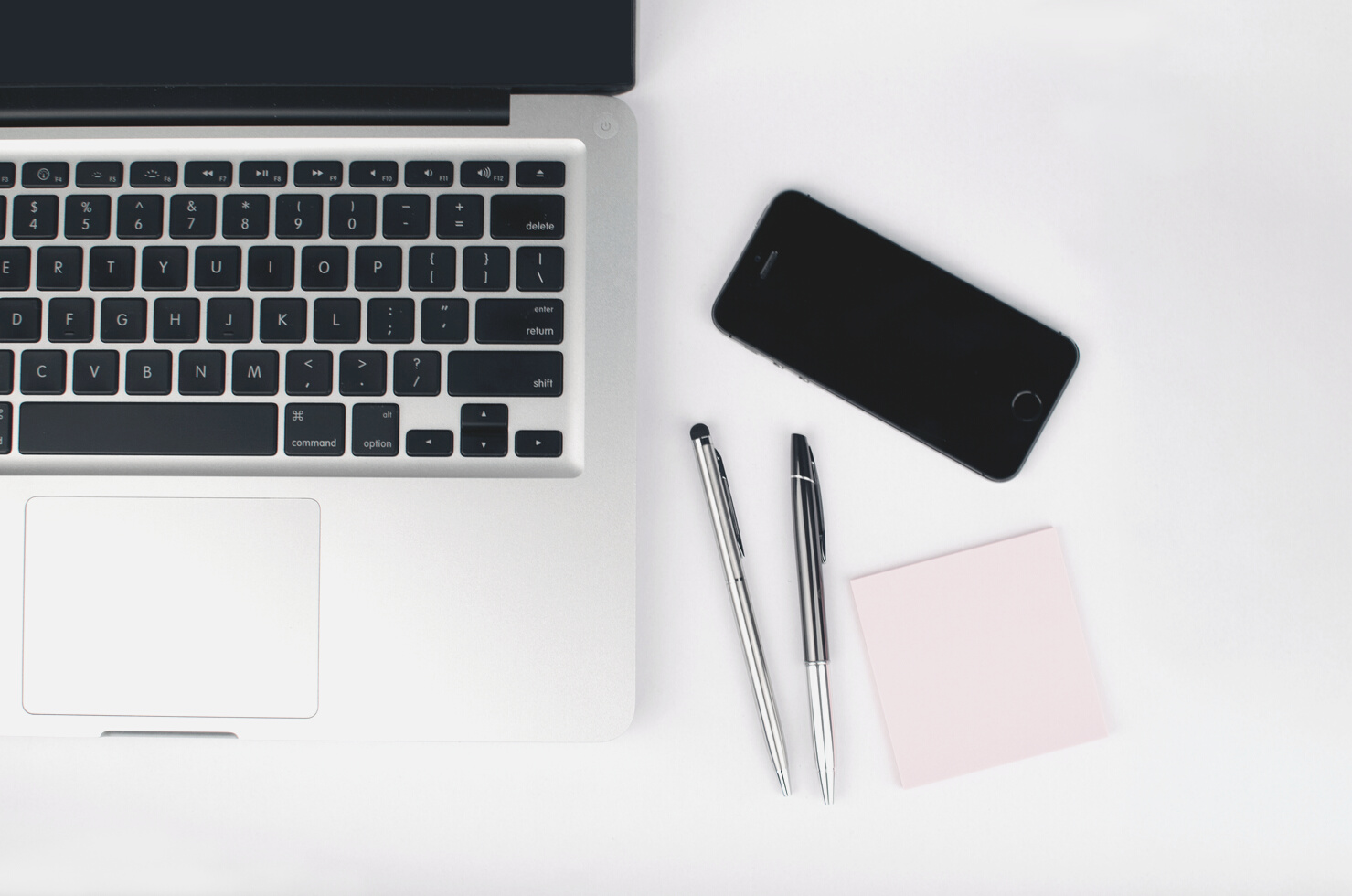 Iedereen actief?
Is er een strategie?
Wie is verantwoordelijk?
Weggever?
Inloopmiddagen?
Online actief? Instagram LIVE?
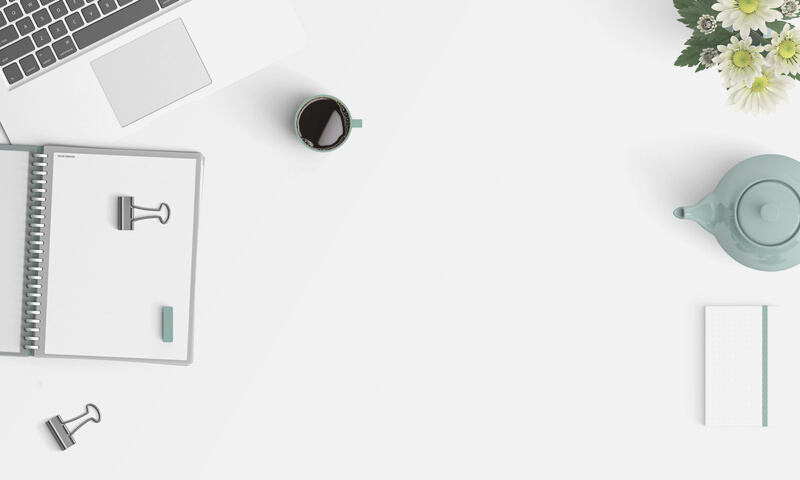